Subordinating Conjunctions
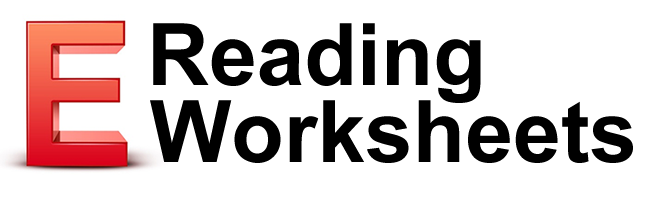 Subordinating Conjunctions
Join clauses and make complex sentences

Examples

The paperboy lost the sports sectionagain because he is the worst.

If you have one scoop of my soup, you will demand a second.

OMG, even though it’s 90 degrees out,I think that you look so cute in that sweater.
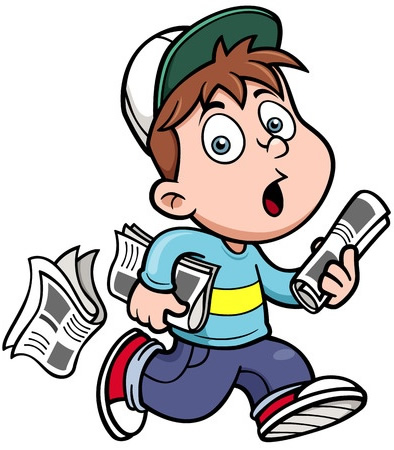 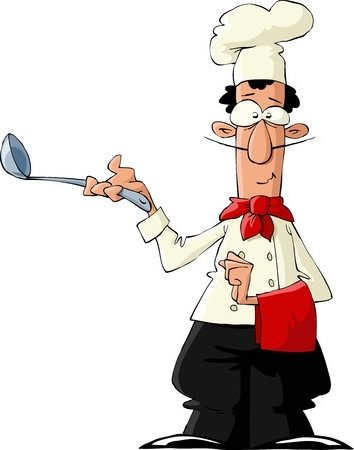 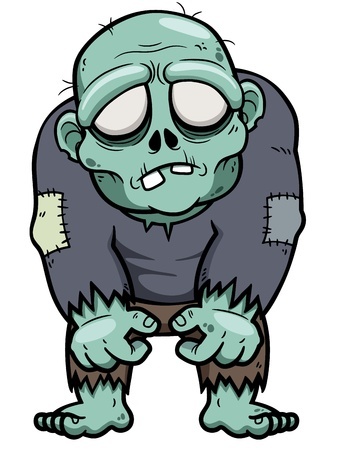 Commonly Used Subordinating Conjunctions
Although, after, as, as soon as, because, before, even if, even though, if, once, since, so that, than, that, though, unless, until, when, whenever, where, whereas, wherever, whether, while

There are a few others ones too
Warning: Many Subordinating Conjunctions Do Other Things
You have to look at how it’s being used

Brian is going home after practicebecause he needs to eat dinner.

Brian is going home to eat dinnerafter soccer practice ends.

Subordinating conjunctionsjoin clauses.
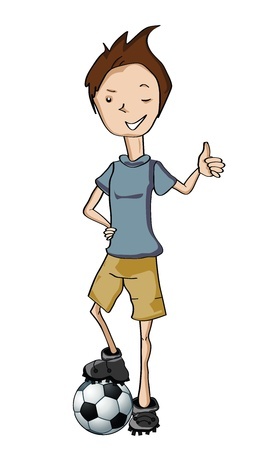 More Examples of Subordinating Conjunctions
Boss Yoko wants the money that you promised him and I’m here tocollect it.

Which word in the above sentence is working as a subordinating conjunction?

that
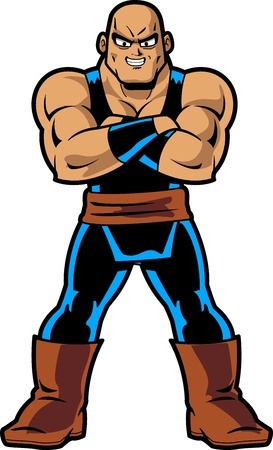 More Examples of Subordinating Conjunctions
If you don’t want to hear the sound of me click-clackin’ around here anymore then you’re welcometo swim home.

Which word in the above sentence is working as a subordinating conjunction?

If
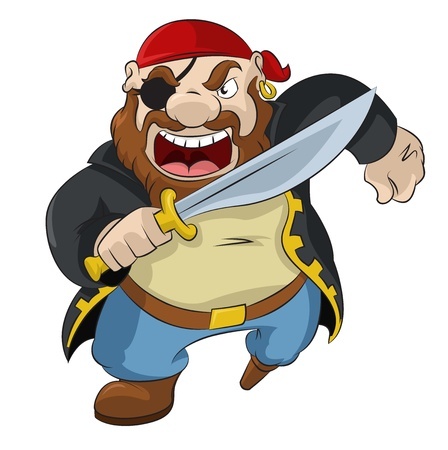 More Examples of Subordinating Conjunctions
As soon as the bell rings, we’re going to try that new skate ramp, bro.

Which word in the above sentence is working as a subordinating conjunction?

As soon as
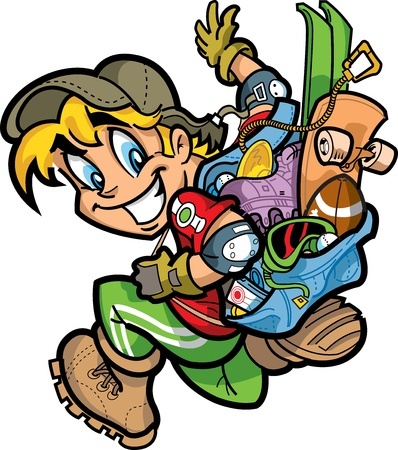 Review
Subordinating conjunctions join clauses and make complex sentences.

Careful: words that are subordinating conjunctions can do other things.

Always check how the word is used.
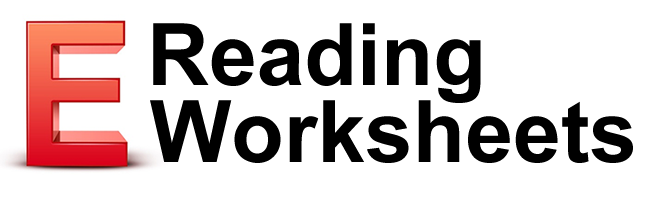